Daten als Basis für Entscheidungen
Die freenet Group auf dem Weg zur Data-Driven Company
19.09.2017 | Dr. Florian Johannsen, Business Intelligence
Agenda
1 |
Aktueller Stand
2 |
Werkzeuge
3 |
Herausforderungen
4 |
Ausblick
Aktueller Stand
1 |
Die Struktur der freenet Group
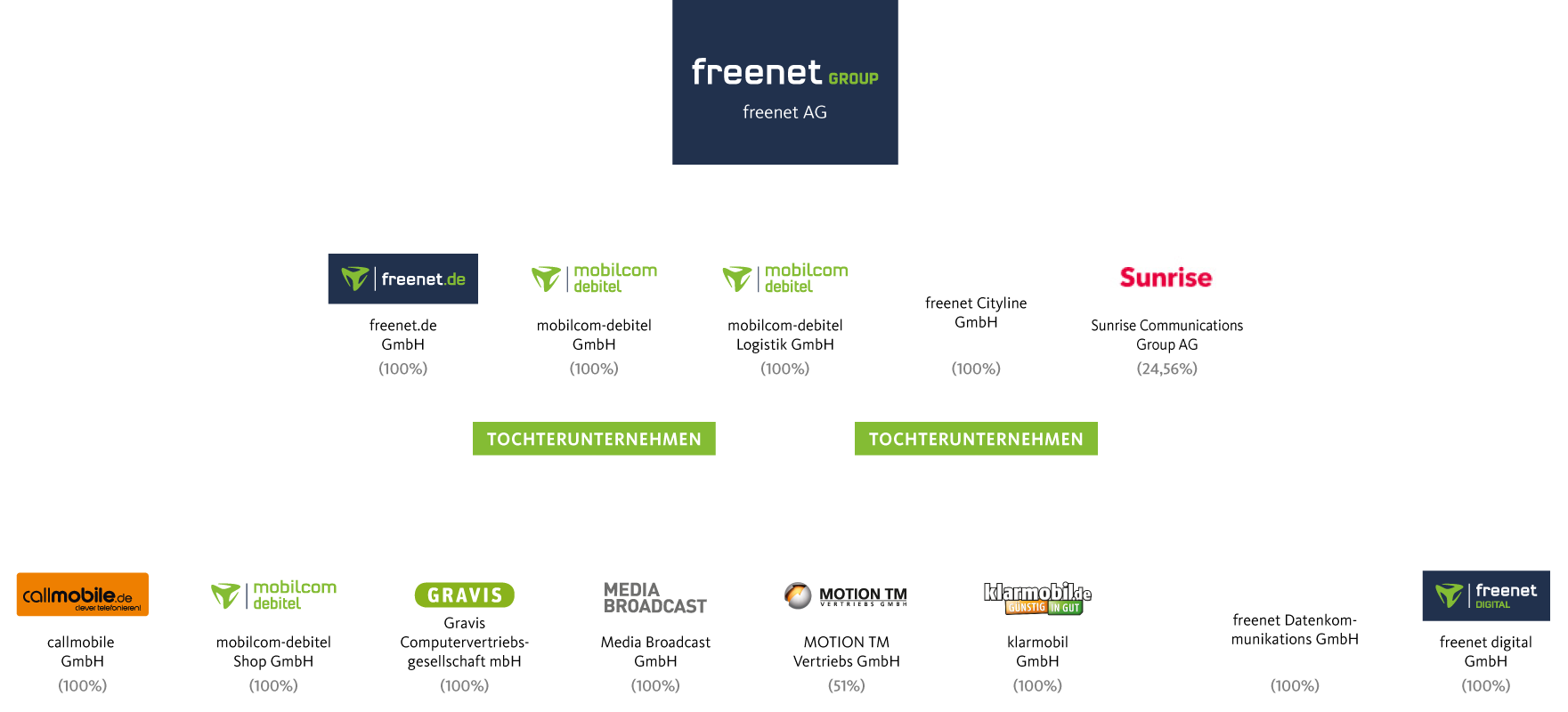 Begrifflichkeit Big Data / Data Science
Unsere Interpretation
Der Ansatz mit unterschiedlichsten Werkzeugen und auf Basis aller verfügbaren Daten bestehende Geschäftsprozesse zu messen, weiterzuentwickeln und Auffälligkeiten zu erklären.
Data Science in der freenet Group
Warum?
Wachsende Anforderungen an Analysen im Bezug auf Geschwindigkeit der Analyse und Verarbeitung von sehr großen Datenmengen.
Große Anzahl an neuen Produkten und Vermarktungswegen.
Kundenindividualisierung von Ansprachen und Produkten.
Übersetzung von Daten in Handlungsempfehlungen.
Data Science in der freenet Group
Fokus
Produktiver Einsatz
Wiederverwendbarkeit von Code
Modularer Aufbau von Skripten
Automatisierung
Vereinheitlichung
Visualisierung
Open-Source Toolset
Data Science in der freenet Group
Hintergrund
Aufbau einer analytischen Infrastruktur seit Anfang 2016 bestehend aus:
Spark- und Hadoop-Cluster
analytischen Servern (R & Python)
Cockpit-Server
Enge Verknüpfung der Systeme untereinander und mit bestehenden Datenquellen / Systemen.
Einführung des „Data Storytelling“ mit interaktiven Markdown-Dokumenten (HTML).
Vermeidung von „toten Daten / Analysen“.
Data Science in der freenet Group
Aufgaben
Ad-hoc Analysen
Fragestellungen aus dem täglichen Geschäft
Auffälligkeiten
Scorewert-Berechnungen
Vorhersage des Kundenverhaltens
Optimierung der Vermarktung
Cockpits
Self-service-Angebot für verschiedene Fachbereiche
Analytische Projekte
Mehrmonatige Projekte zu einzelnen Fragestellungen / Optimierungen
Data Science in der freenet Group
Beispiele für Anwendungsfälle
Berechnung von Produktaffinitäten der Kunden.
Abschätzung von Unternehmensrisiken: Abwanderung und Betrug.
Prozessoptimierungen: Kategorisierung von Kundenschreiben.
Analyse und Vorhersage von Produkt- und Branchentrends.
Optimierungen in der Werbung.
Analyse von Kundenzufriedenheit.
Werkzeuge
2 |
Werkzeuge
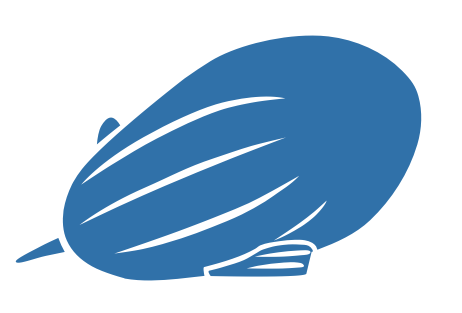 Apache Zeppelin
Multi-Language Notebook
Riesige Auswahl an anbindbaren Datenquellen.
Visualisierungen für jede Datenquelle.
Programmierbar in R / Python / shell.
Gemeinsames Arbeiten an einem Notebook.
Native Unterstützung von verschiedenen Hadoop-Tools (Spark, Hive, Hawq, etc.).
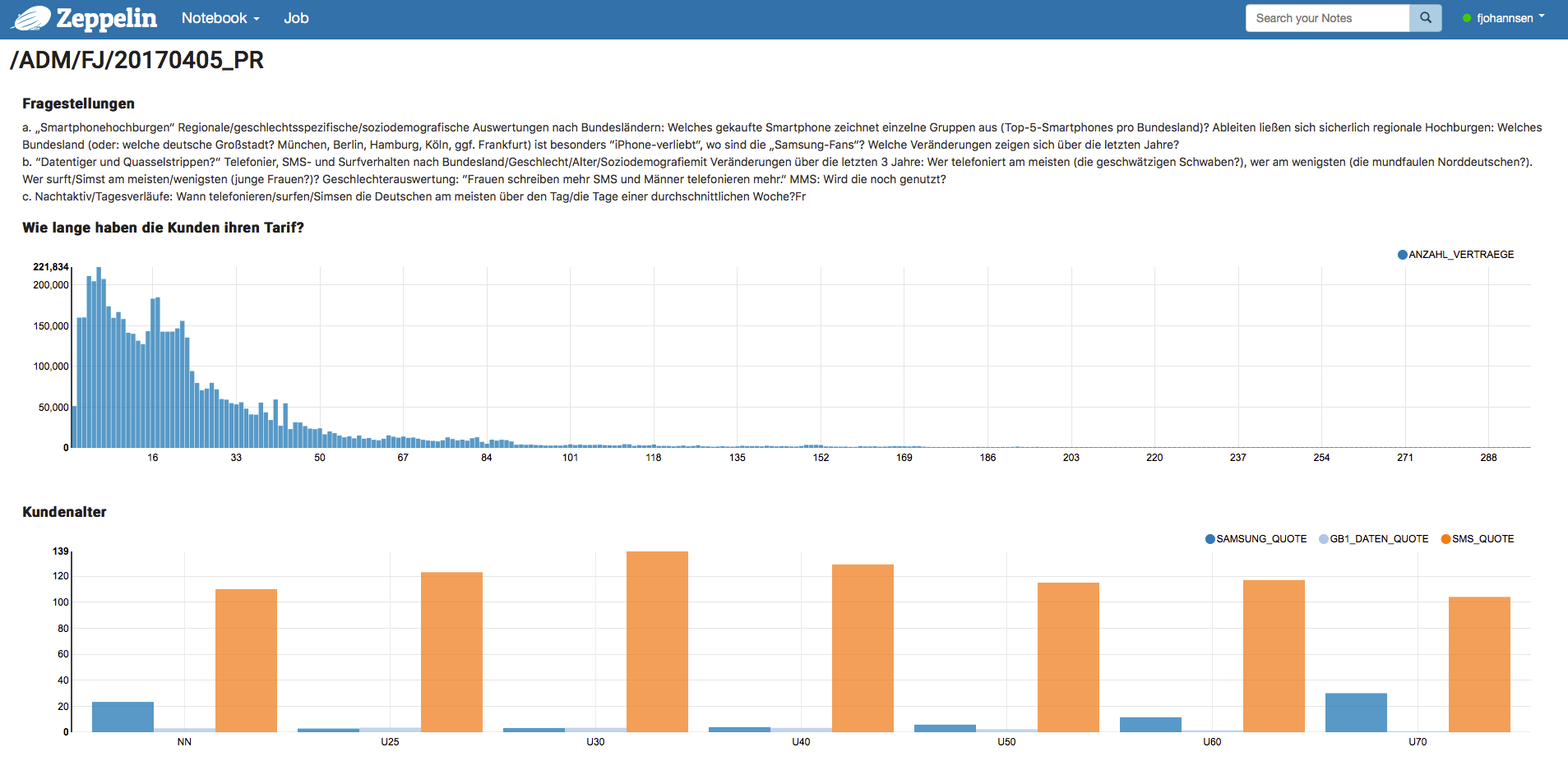 Werkzeuge
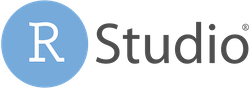 R-Studio
R-Client
Riesige Auswahl an Schnittstellen und Visualisierungsmöglichkeiten.
Gute Unterstützung von Spark und weiteren Hadoop Tools.
Markdown-Client.
Programmierinterface für R-Studio shiny.
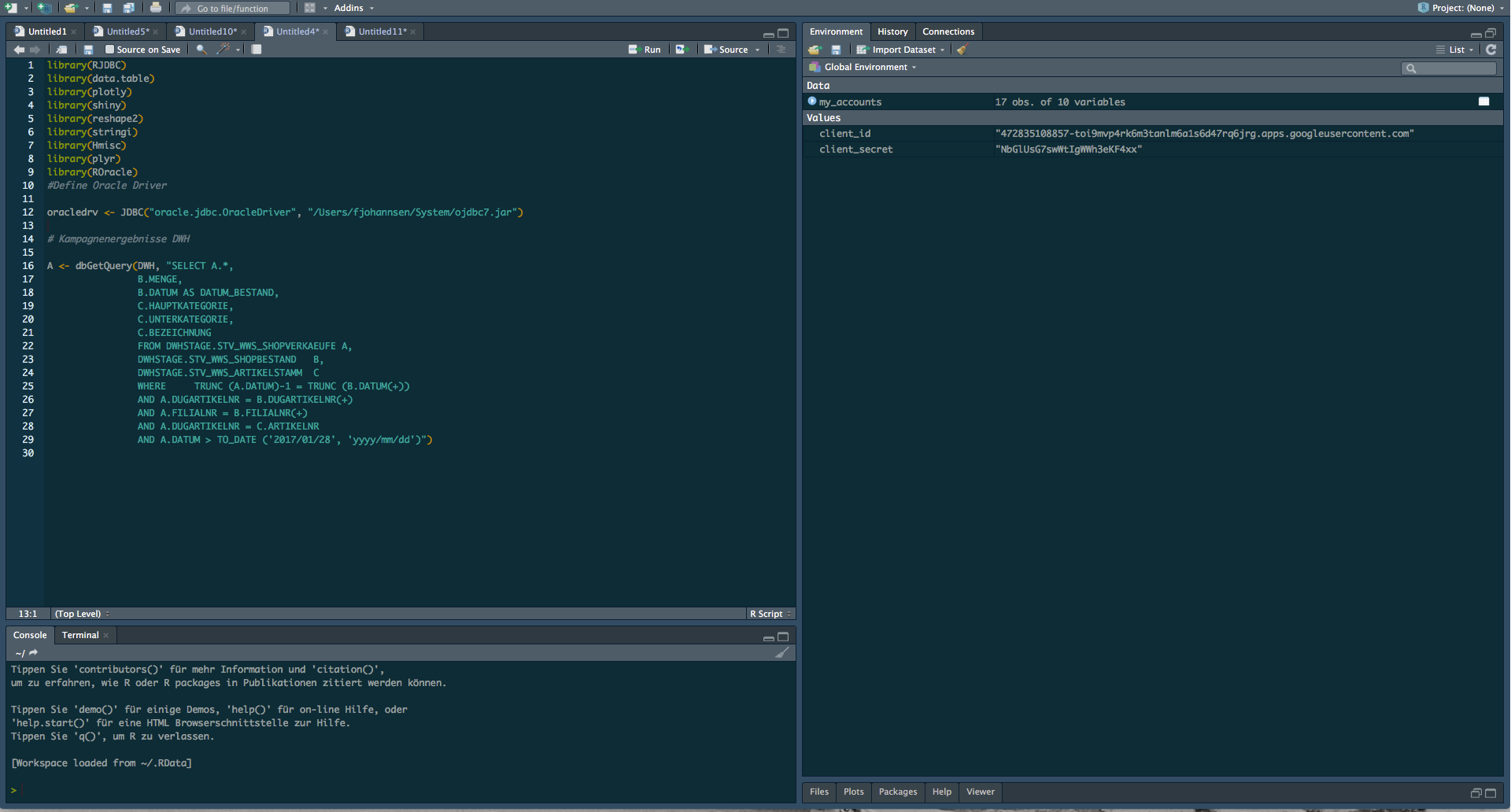 Werkzeuge
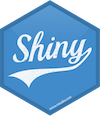 R-Studio shiny
Interaktive Cockpits
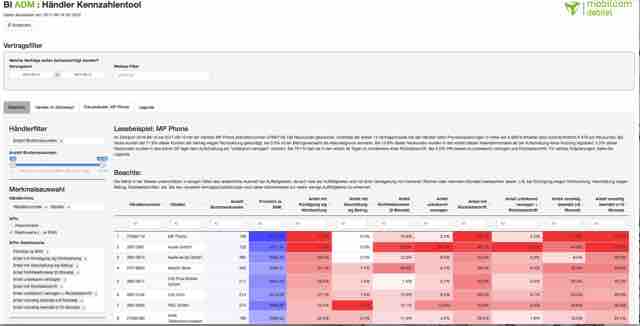 Self-service für den Anforderer.
Daten sind aktuell.
Kontrolle über die Daten.
Programmiert in R
Umfangreiche Auswahl und Kontrolle von: 
Schnittstellen
Datenhandling
Visualisierung
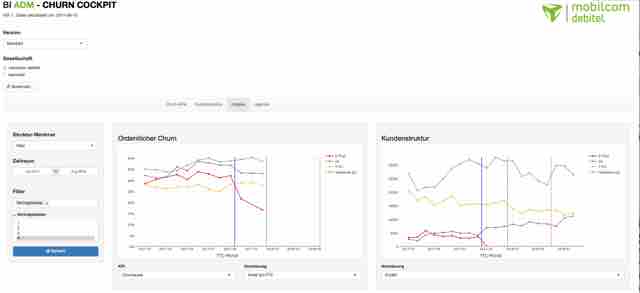 Werkzeuge
Funktionsweise der Cockpits
DWH
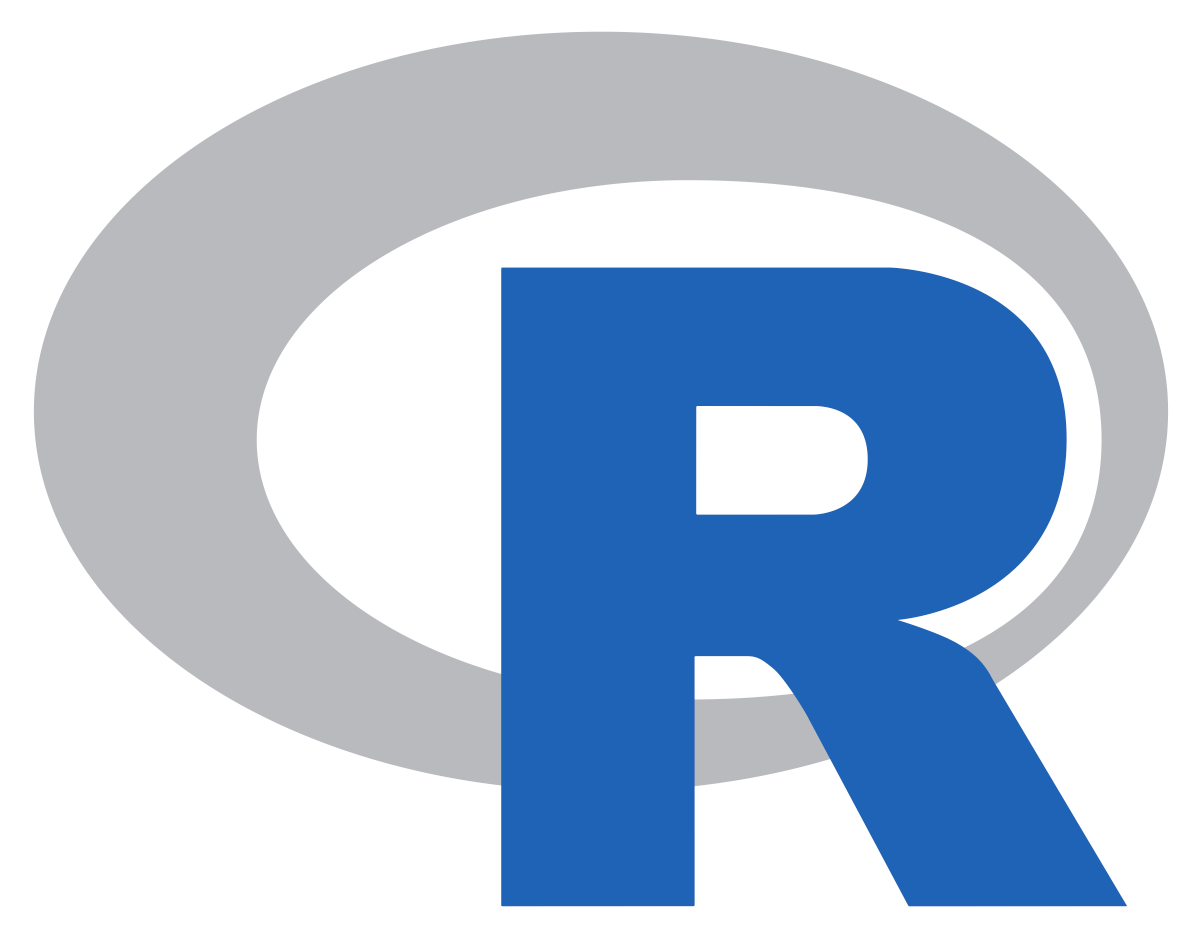 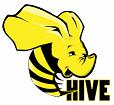 Cockpit-
Server
HIVE
USER
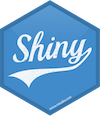 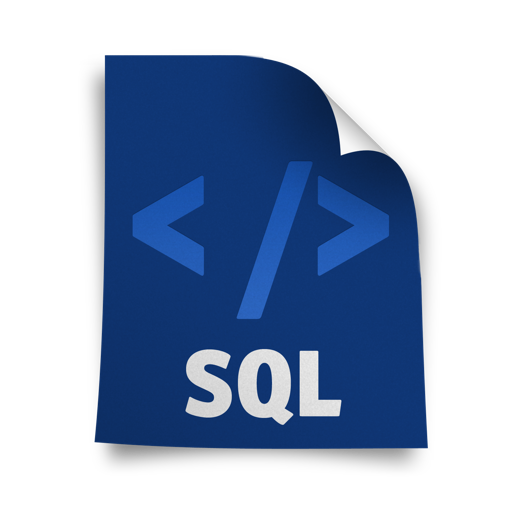 SPARK
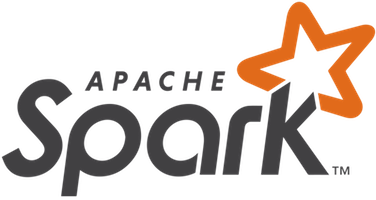 Herausforderungen
3 |
Data Science in der freenet Group
Anforderungen an einen Data Scientist
4 Dimensionen
Statistik
Business
Technik
Kommunikation
Data Science in der freenet Group
Herausforderungen
Daten
Datenqualität
Dokumentation von Daten
Schnittstellen
Integration in Geschäftsprozesse
Technische Weiterentwicklung
Datenschutz
Ausblick
4 |
Data Science in der freenet Group
Ausblick
Geplante Themen
Kundenindividuelle Ansprachen auf allen Ebenen ausweiten.
Modellierung von Werbeausgaben.
Interaktive Analysen von Geschäftsprozessen auf Basis eines / mehrerer Cockpits.
Einbindung von Werbeausgaben bei der Auswertung von Kundentransaktionen.
Ganzheitliche Betrachtung einer Kundeninteraktion.
Data Science in der freenet Group
Ausblick
Wir suchen Verstärkung!

Data Scientist
Data Engineer
Vielen Dank.